Using Restorative Practices
To Teach With Truth, Order, Balance, and Reciprocity.
Objectives
By the end of this session participants will have connected the major key features of Restorative Practices and Ma’at Principles and identify how together they can be used transform Student:Teacher relationships.
By the end of this session participants will have learned how the combination of these principles can lead to long-term positive effects on school culture, high school graduation rates and post graduate success.
Rationale: What we are doing Isn’t Working
Possible Long-Long term Outcomes 
Cutting off the pipeline.
Healing communities that experience the greatest generational trauma.
Presentation Norms
Be Present
Phones on Silent/Vibrant
Be Openminded
Refrain from thinking in outliers
Be Reflective
How can I apply/implement this pedagogy
Honor each others Truth
Assume best intent, refrain from judging others.
Proud Temple Owl! Class 2009

Book Worm: Children of Blood and Bone

Hobbies Include: Armature Artist,
Poet, Photographer, Fashion Enthusiast

Dream Job: TEACHING (10 year Anniversary!)
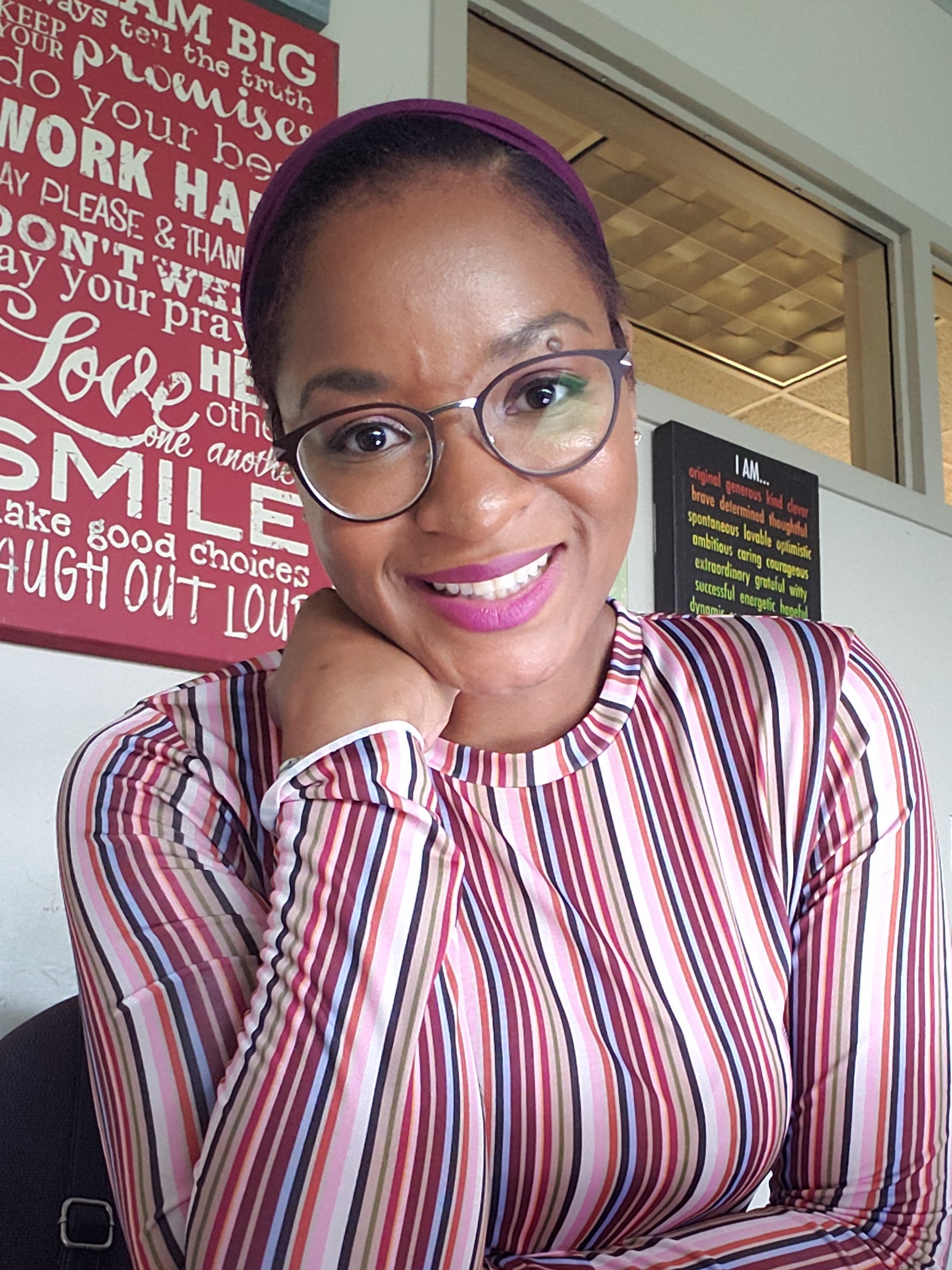 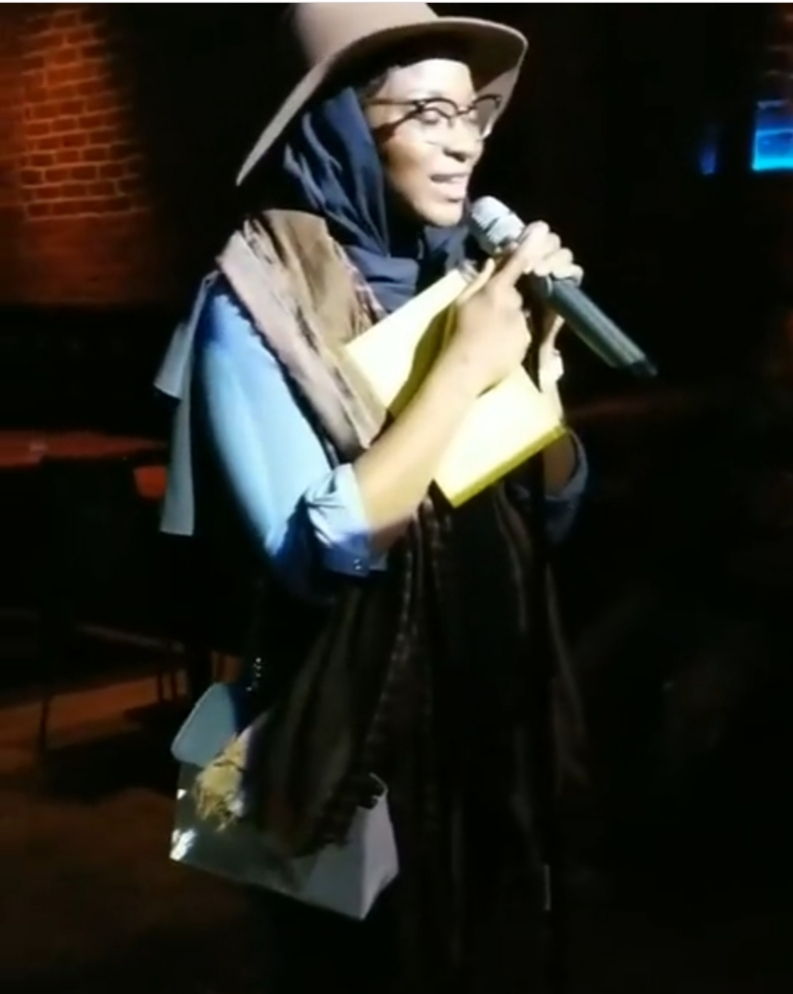 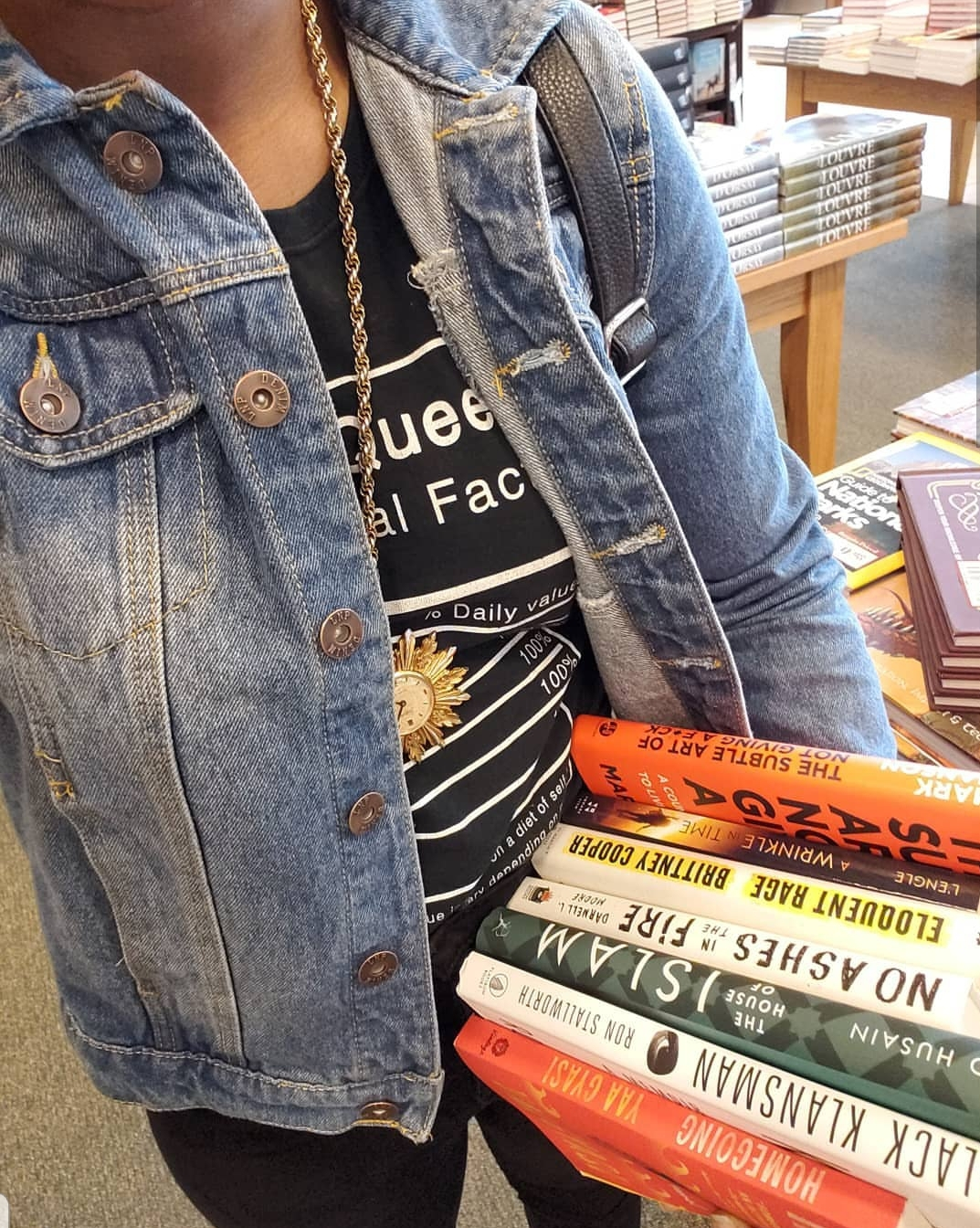 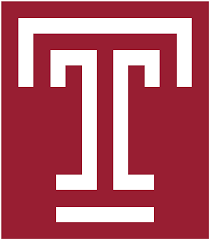 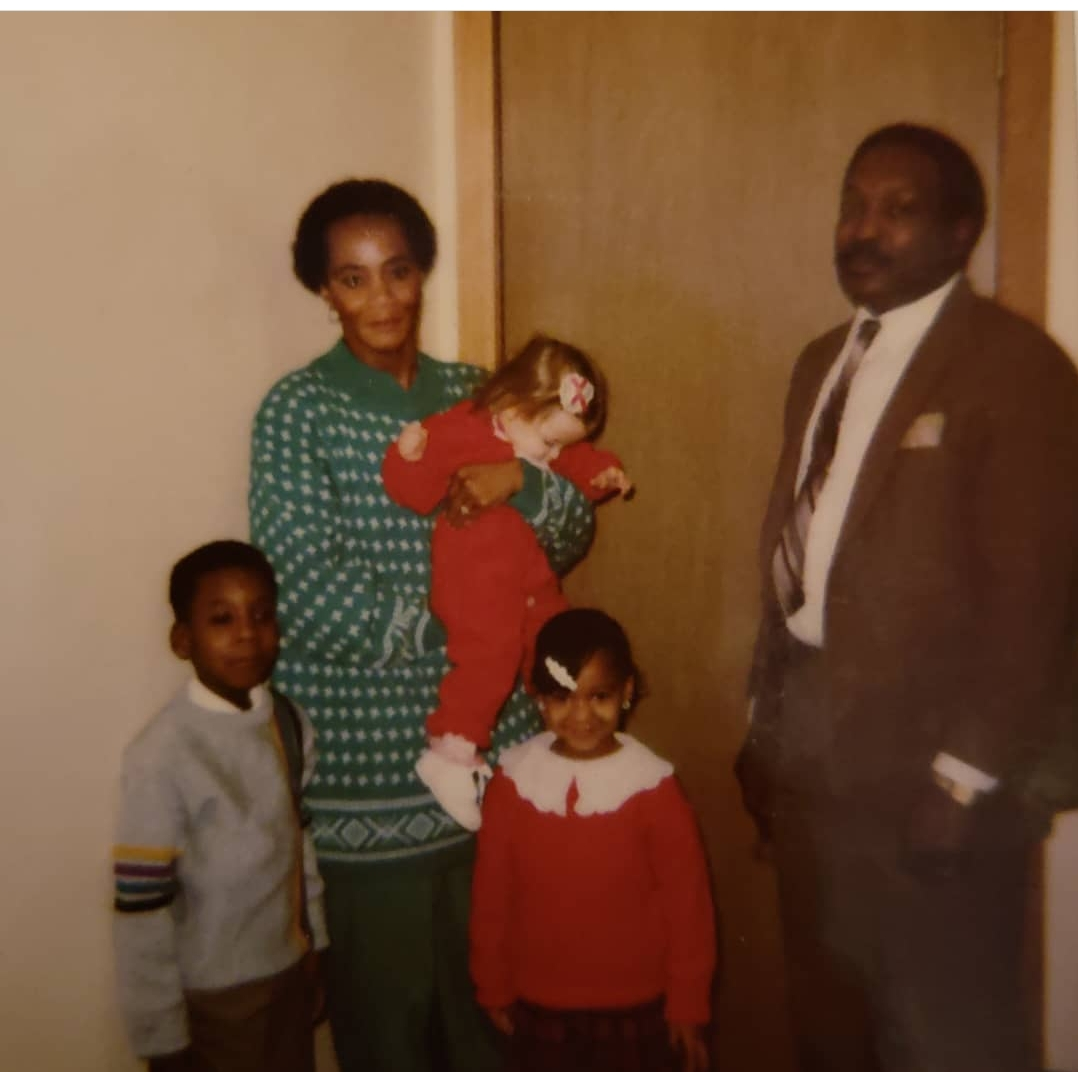 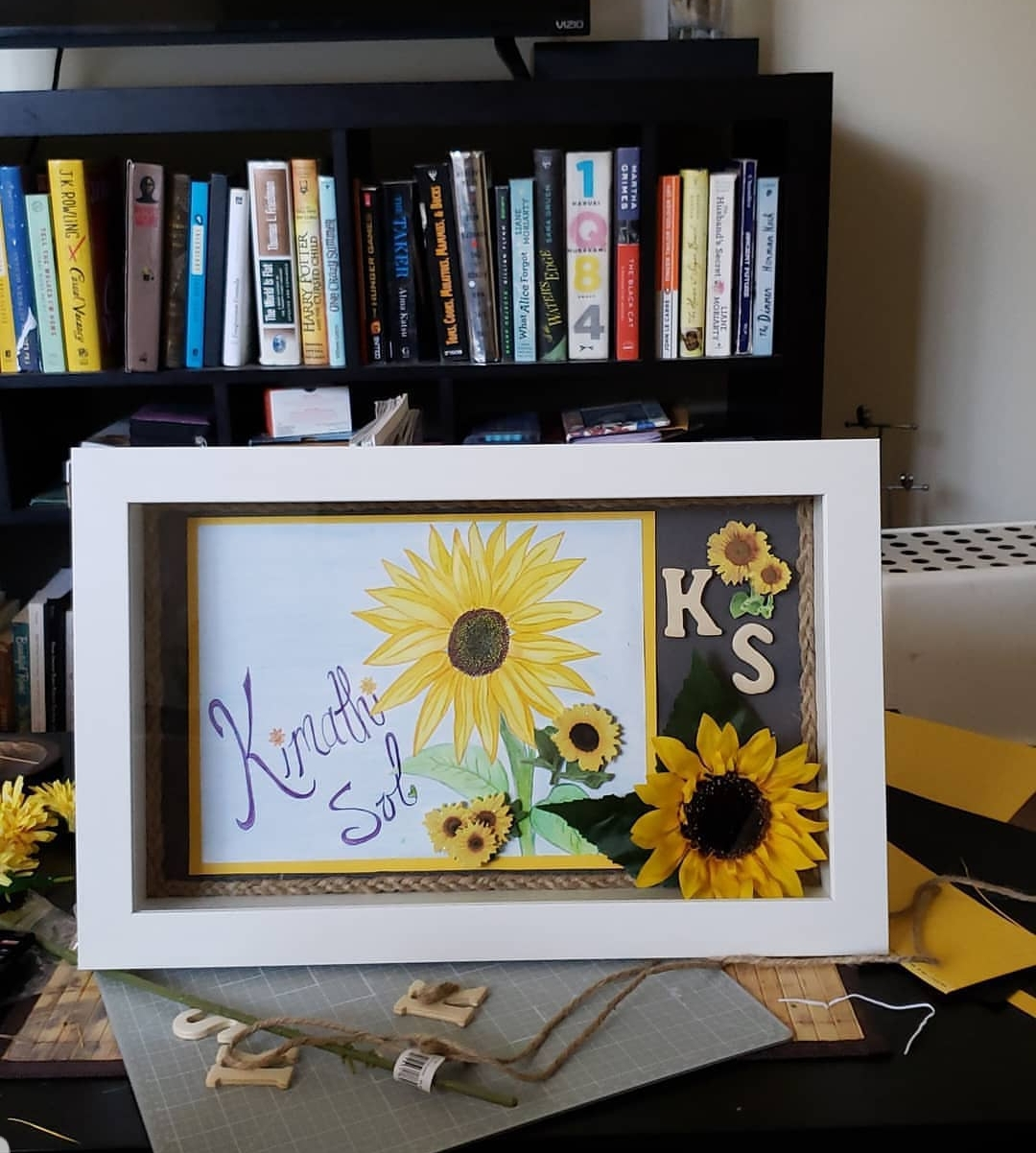 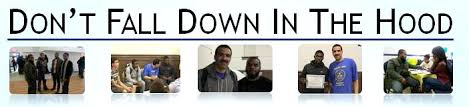 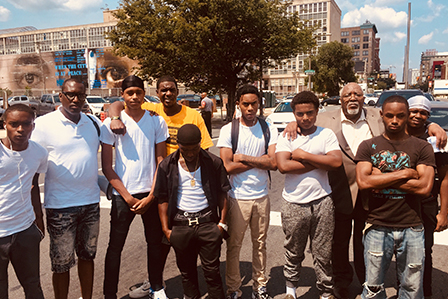 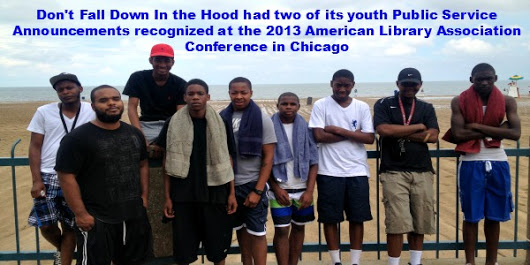 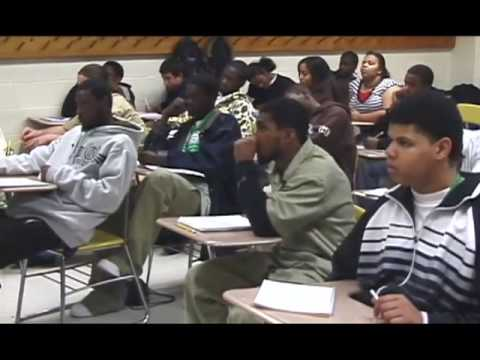 http://www.dontfalldownmovie.com/
2009 Movie and Documentary
https://youtu.be/ToVy9Z7usmg
I make a “cameo in this film”
Using Restorative Practices to Teach with Truth, Order, Balance and Reciprocity
Restorative Practices
Ma’at Principles
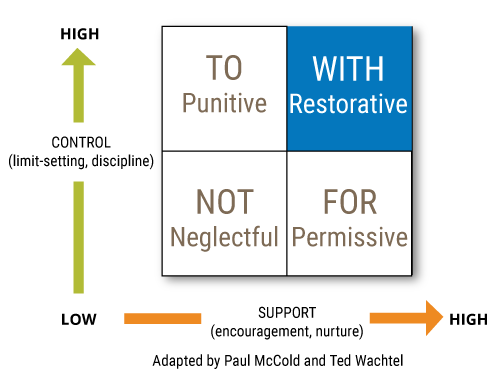 Circles
Affective Questions
Restoration of Harm
Positive Relationships
Accountability 
Safe Space
Truth
Order
Balance
Harmony
Justice
Restorative Practices
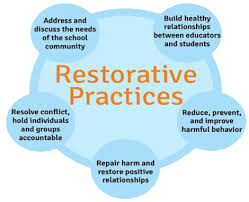 A Social Science aimed at: 
Reduce crime, violence and bullying
Improve human behavior
Strengthen civil society
Provide  effective leadership
Restore relationships
Repair harm.
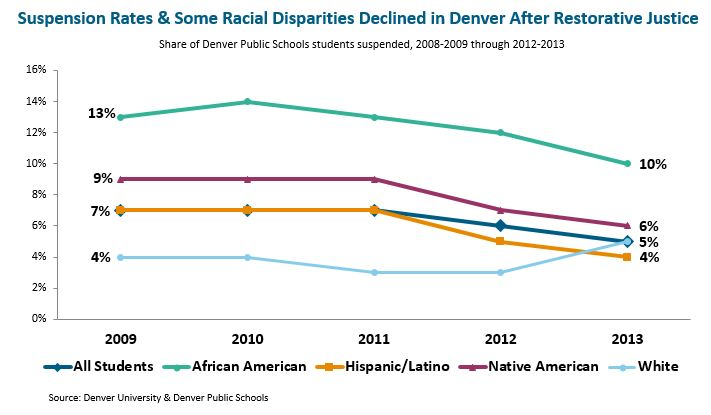 Read More Here
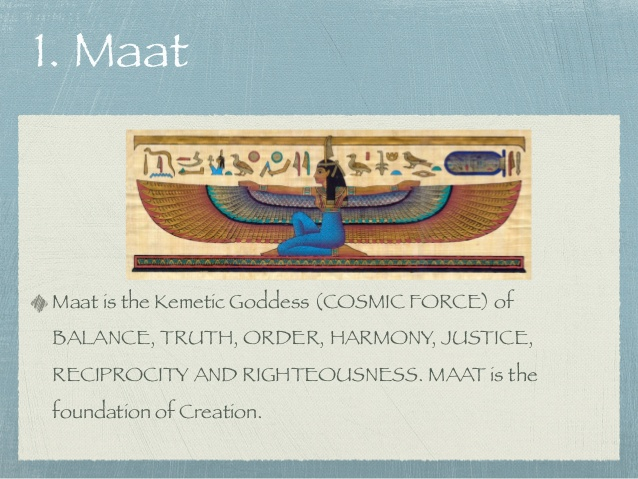 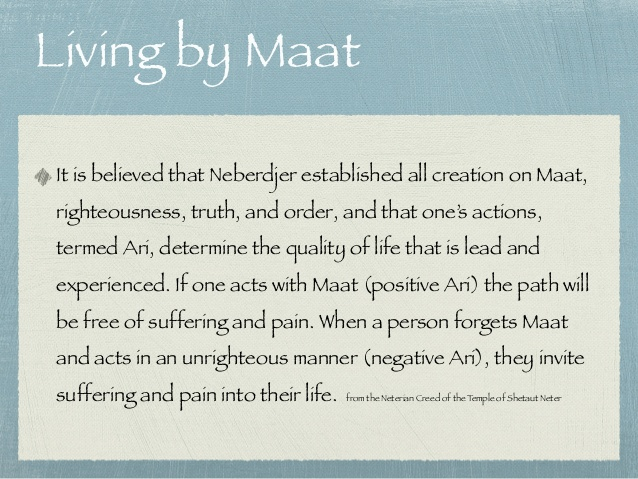 Ma’at Principles
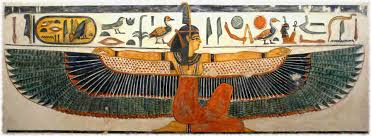 Procedures  Rountines Consitant Expectations
Belly Breathing   Mindfullness
Teamwork Mentality
“In This Classroom We Will Honor the Truth,
Function with Order,
Keep Our Balance, 
and Practice Reciprocity.”
3 Step Approach for Implementation
Thank You!
Additional Resources
Discussion Questions
What is a truth that you can honor about yourself or teaching practice that gets in the way of developing a connection between you and your students. 
What is a truth that you can honor about your students that you can use to leverage meaningful instructional experiences?
What is a truth you can honor about the state or nature of your administration that gets in the way of you serving the needs of your students.